Презентация  на тему: 
« Я и спорт»
Работа: «Хореография и оригинальный жанр»
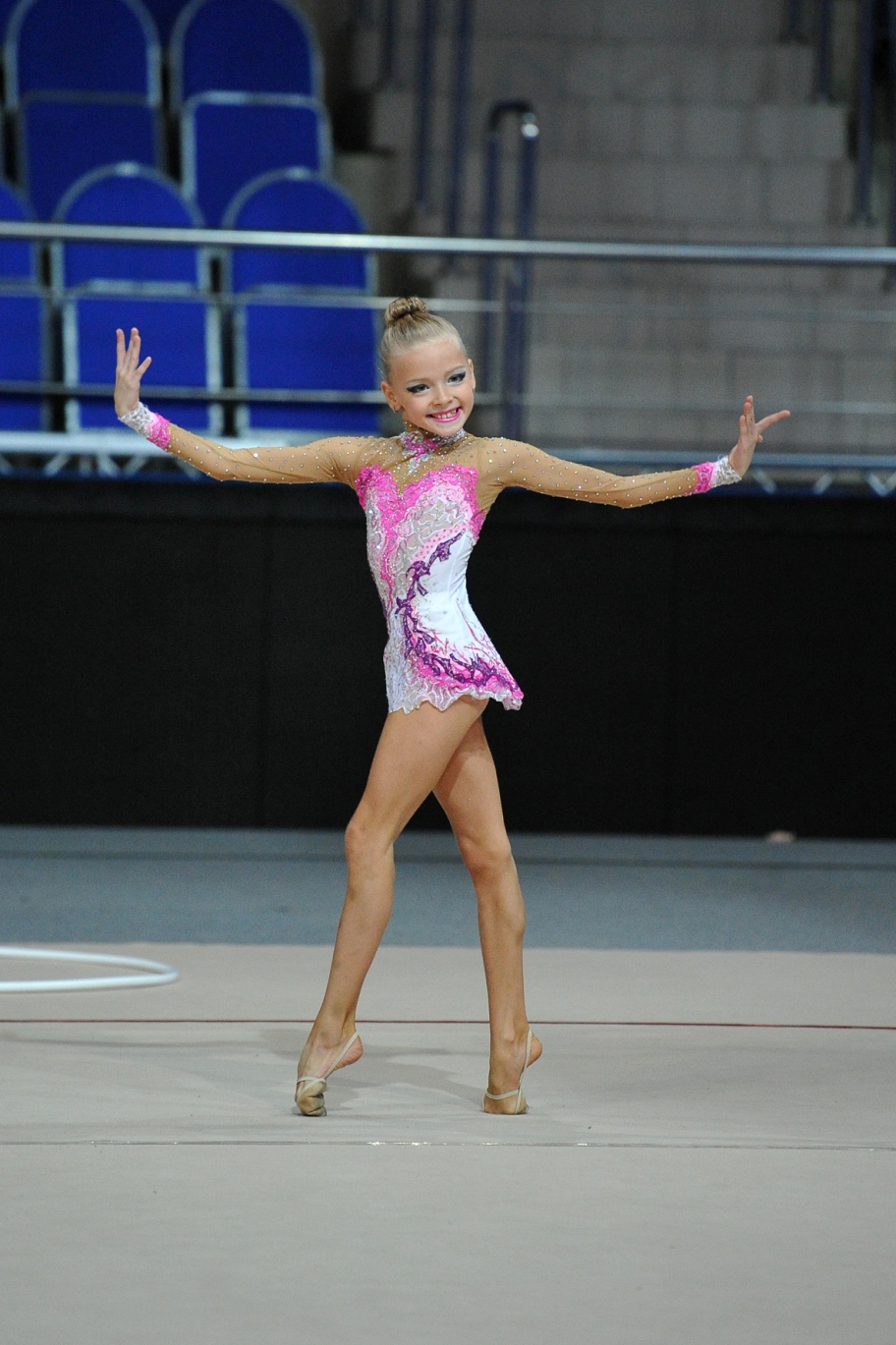 Ввв                Выполнила  ученица 4 «А» класса
                      ГБОУ СОШ № 516 г. Москвы
                      Гнатюк Екатерина
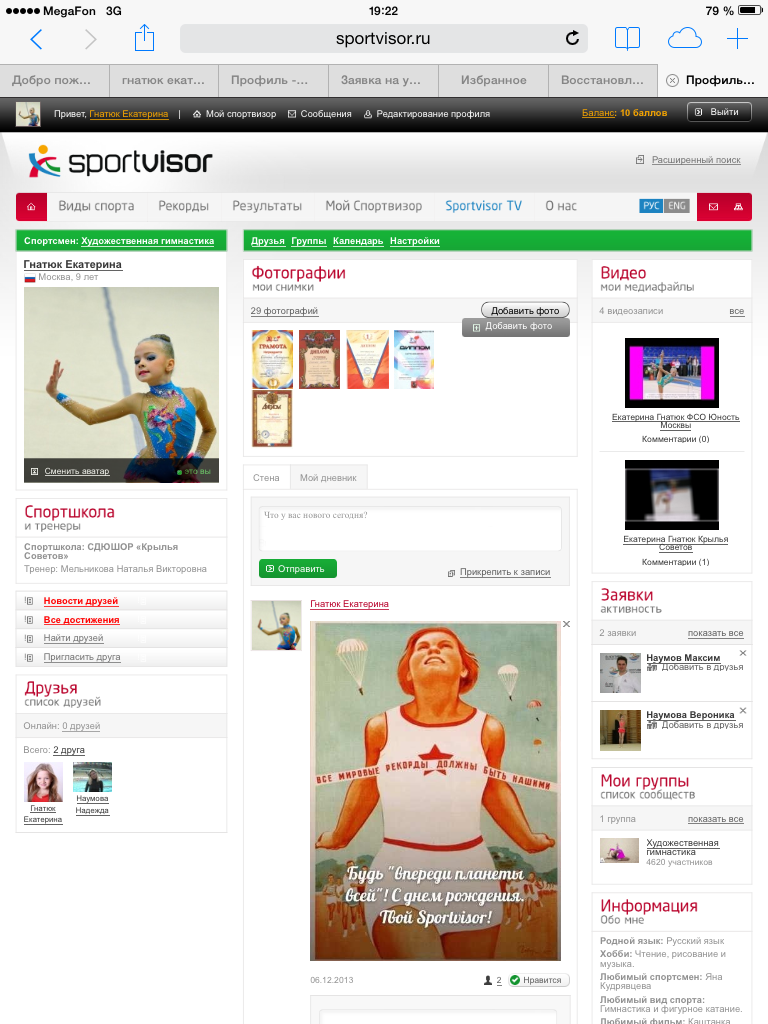 Print Screen моей странички на сайте Sportvisor.
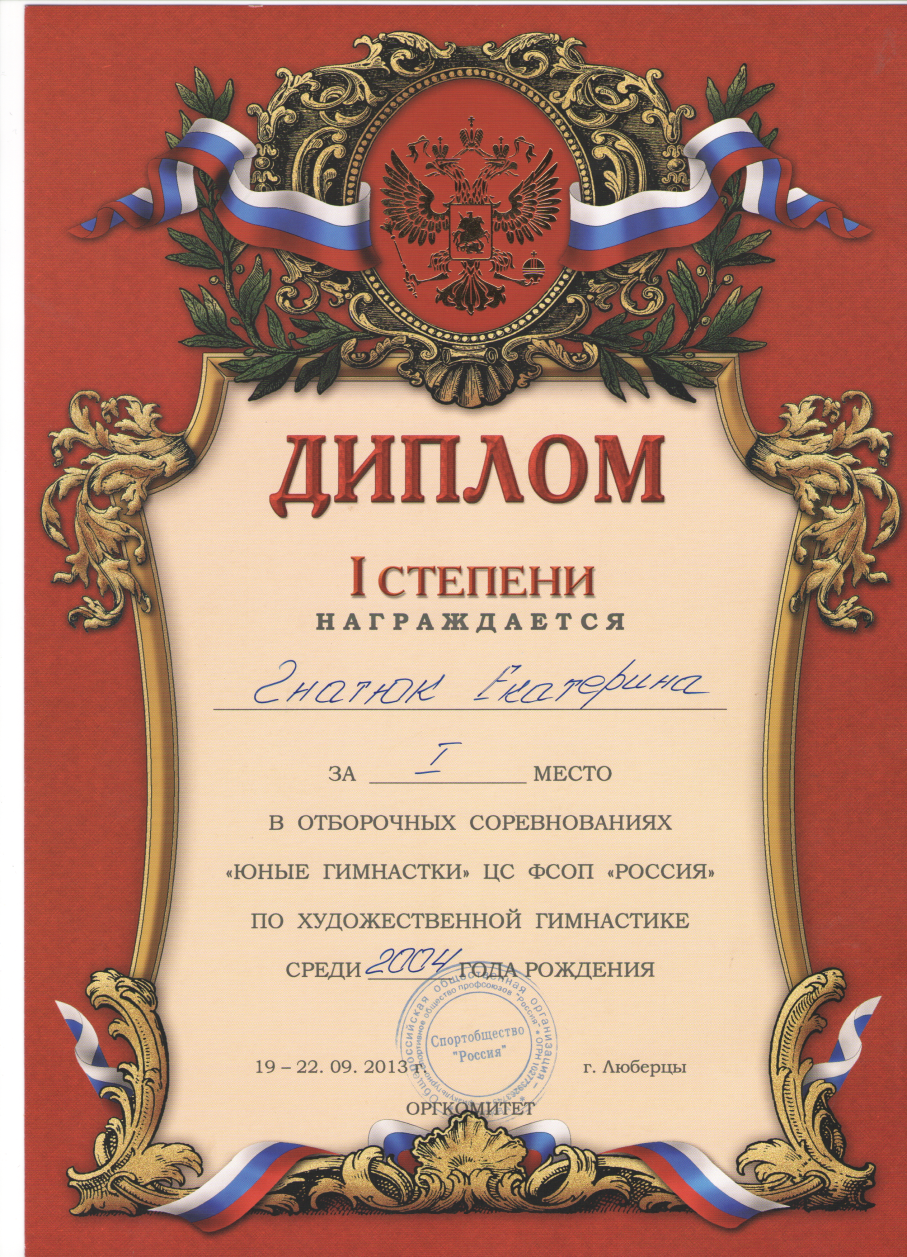 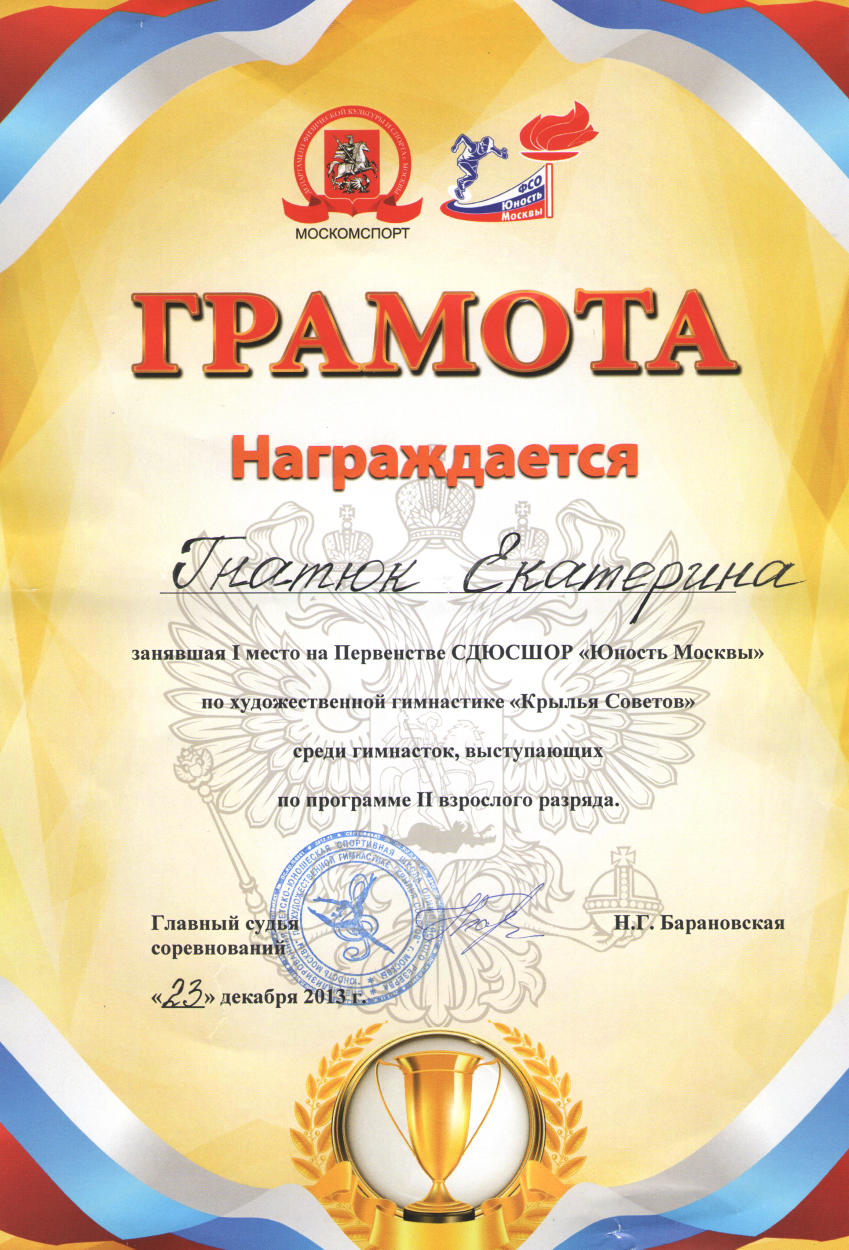 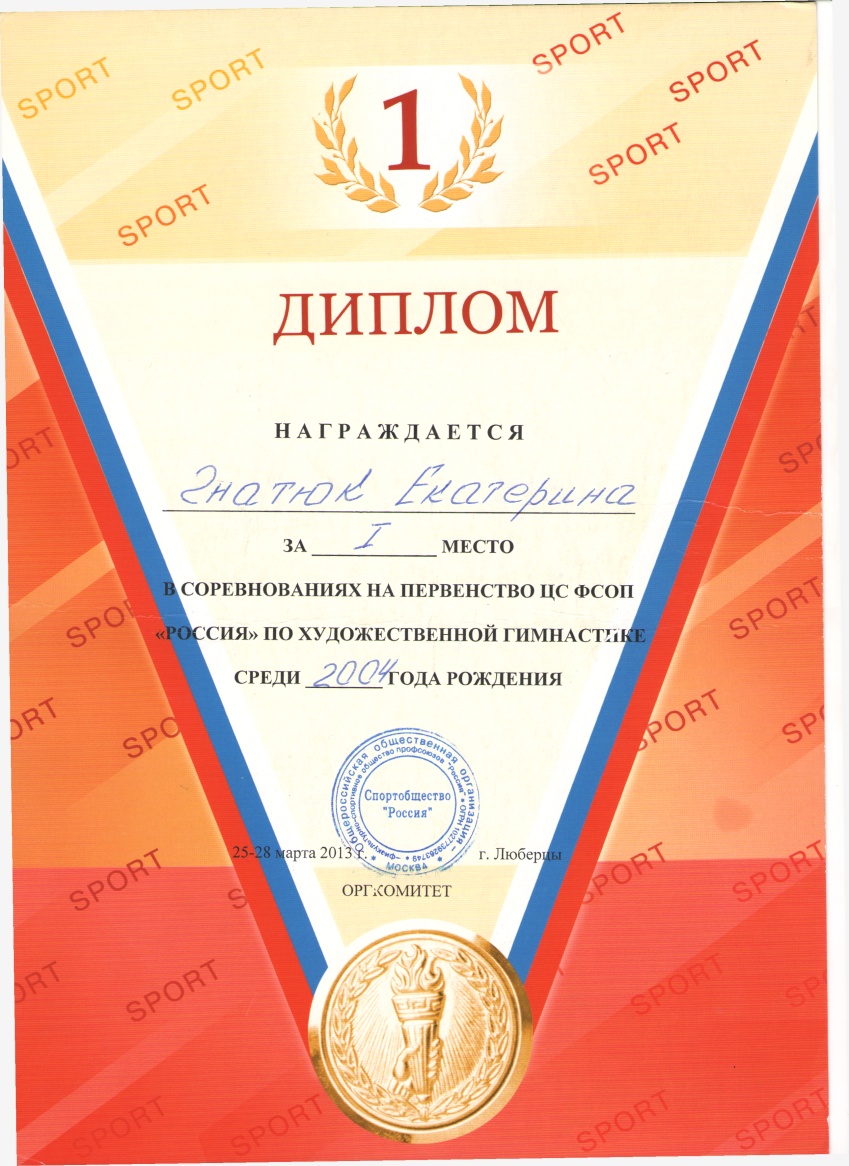 Всероссийский турнир по художественной гимнастике среди юниоров на призы Центрального совета профсоюзных организаций «Россия».
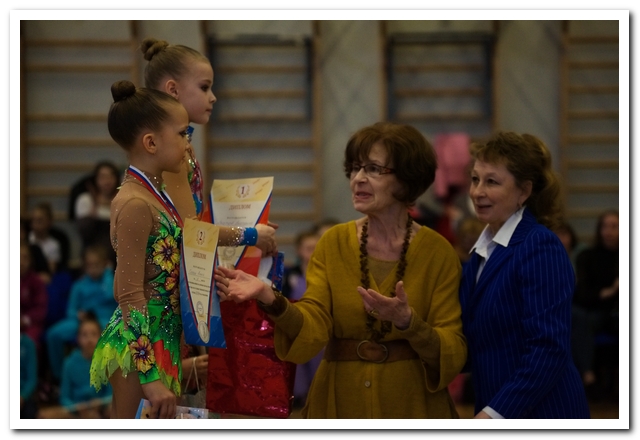 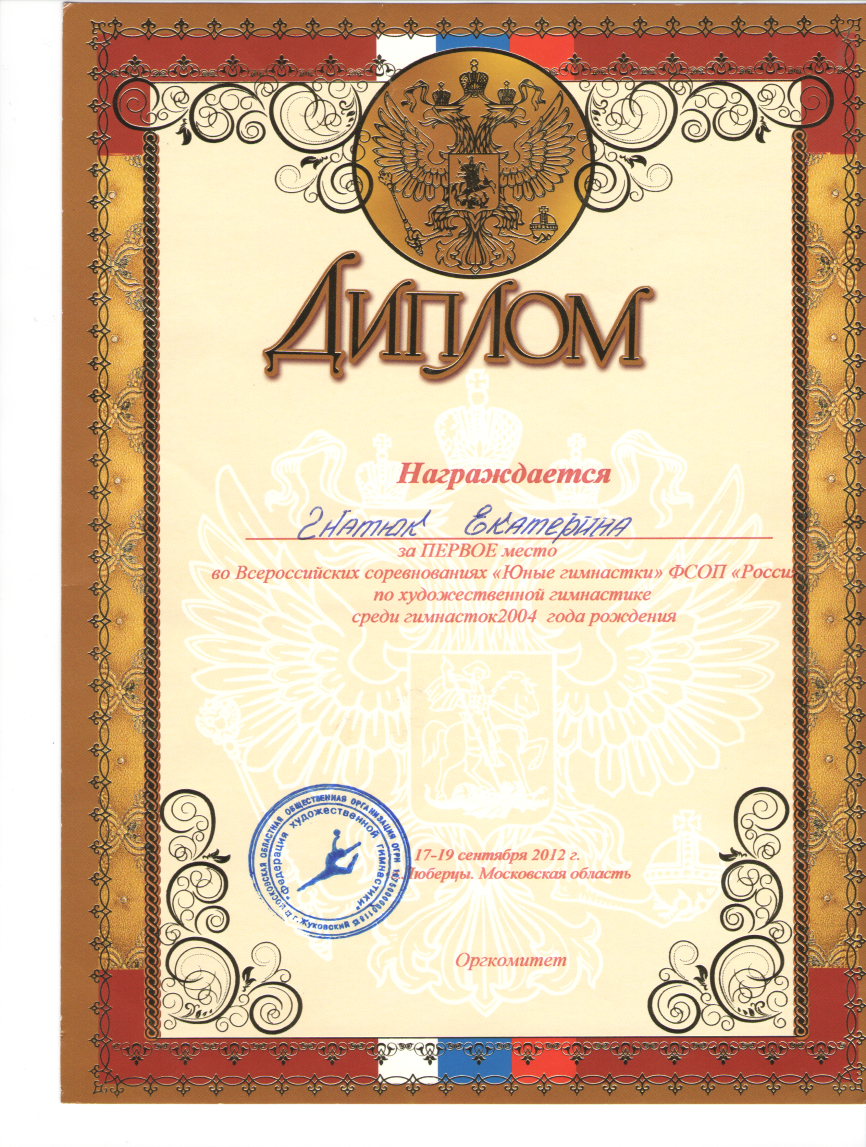 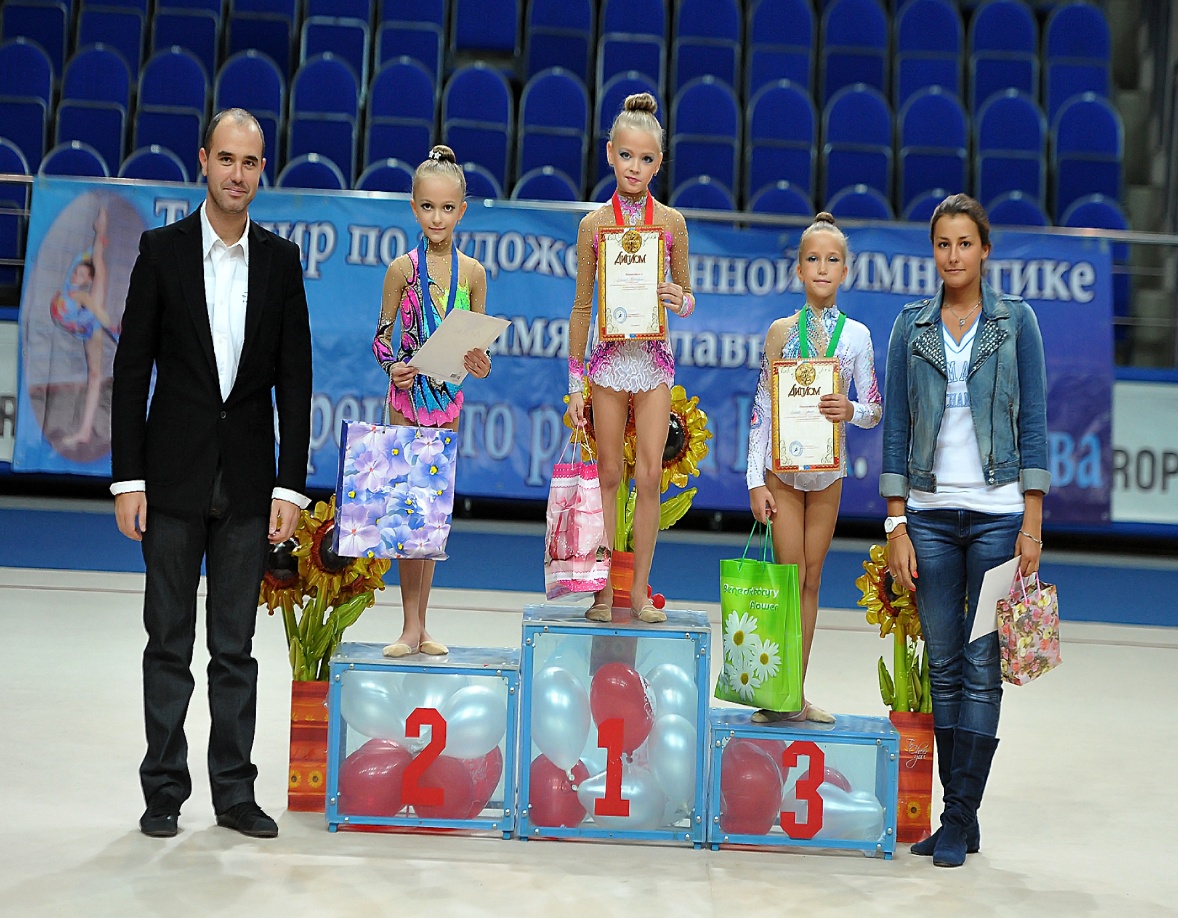 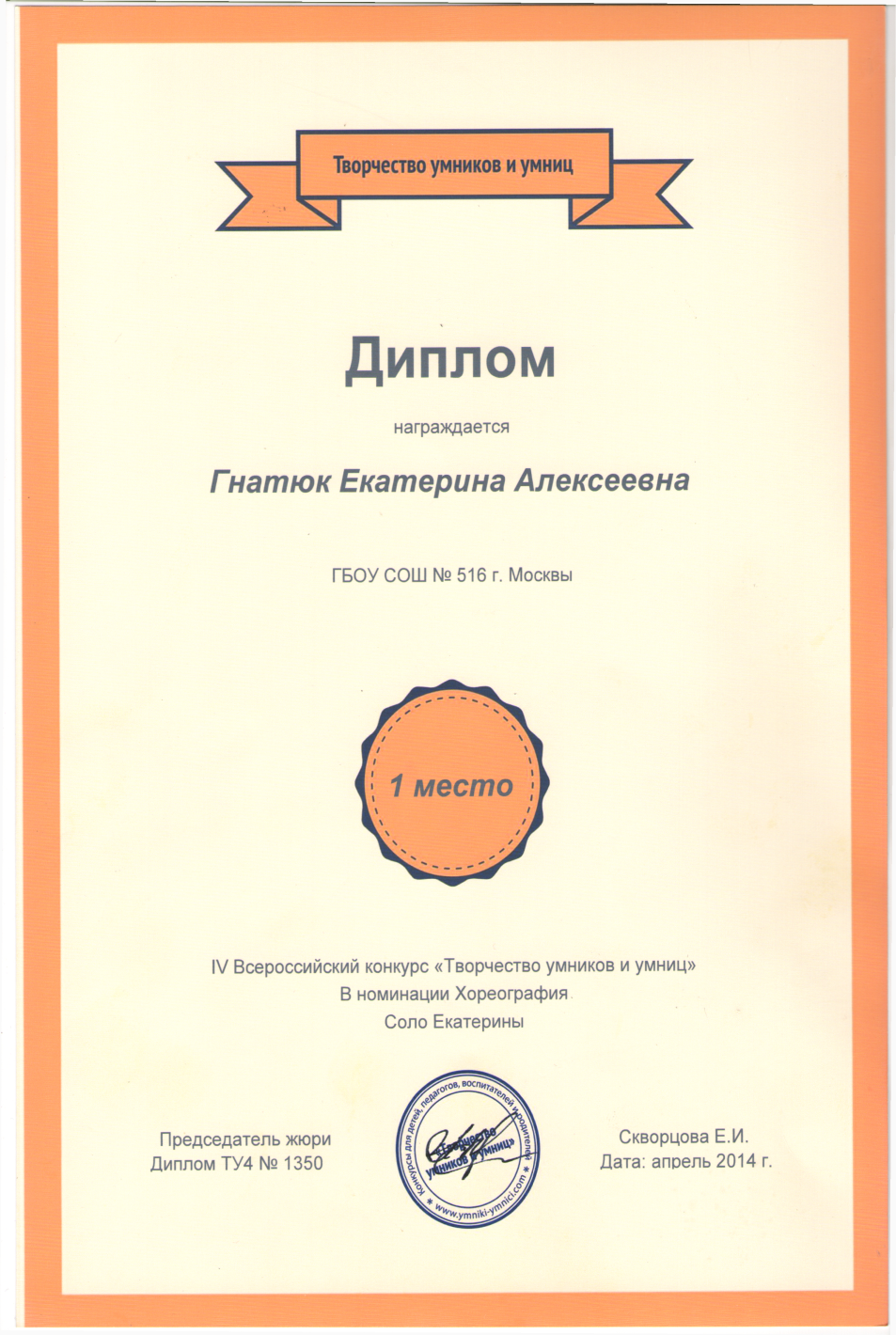 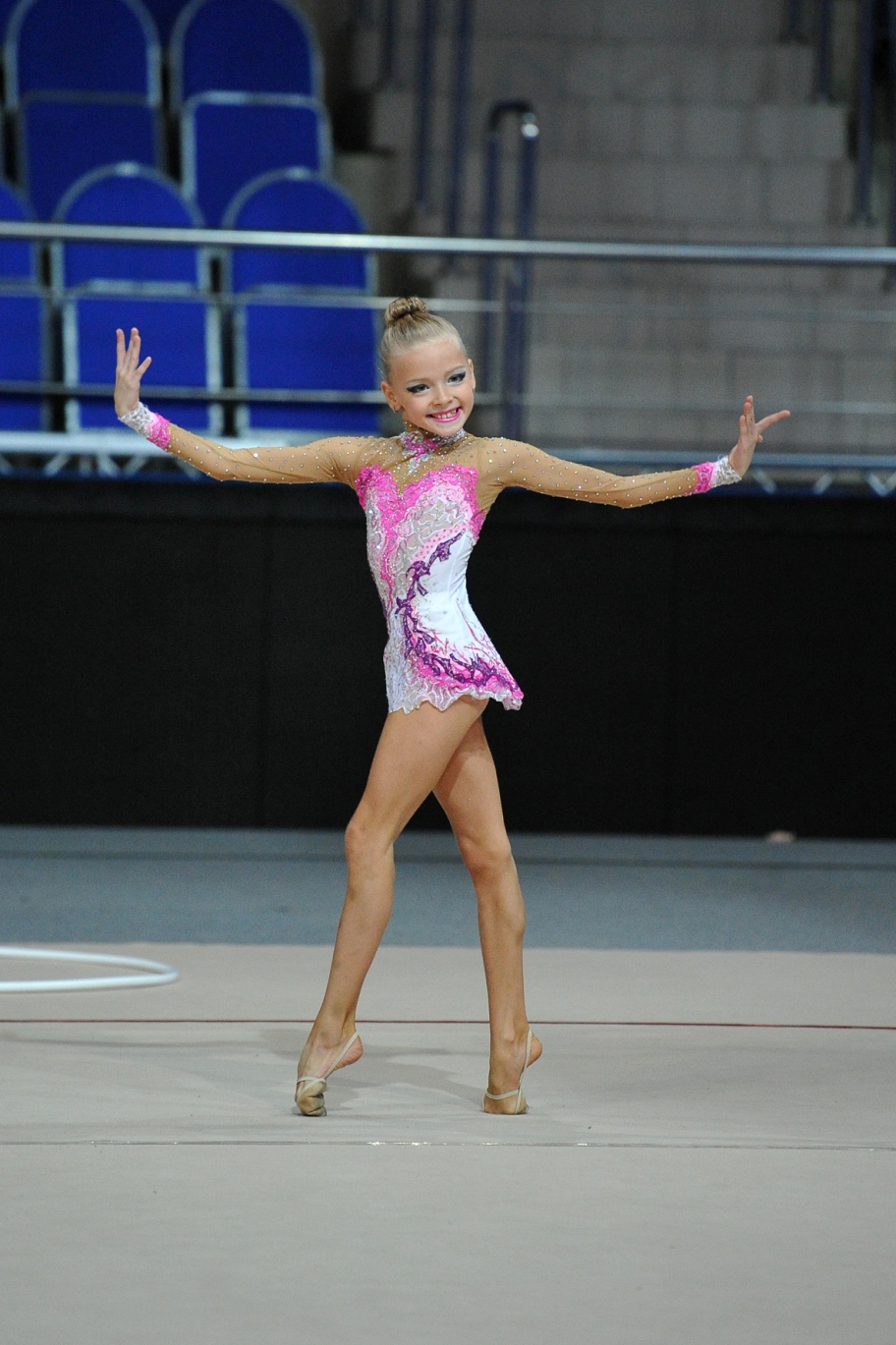 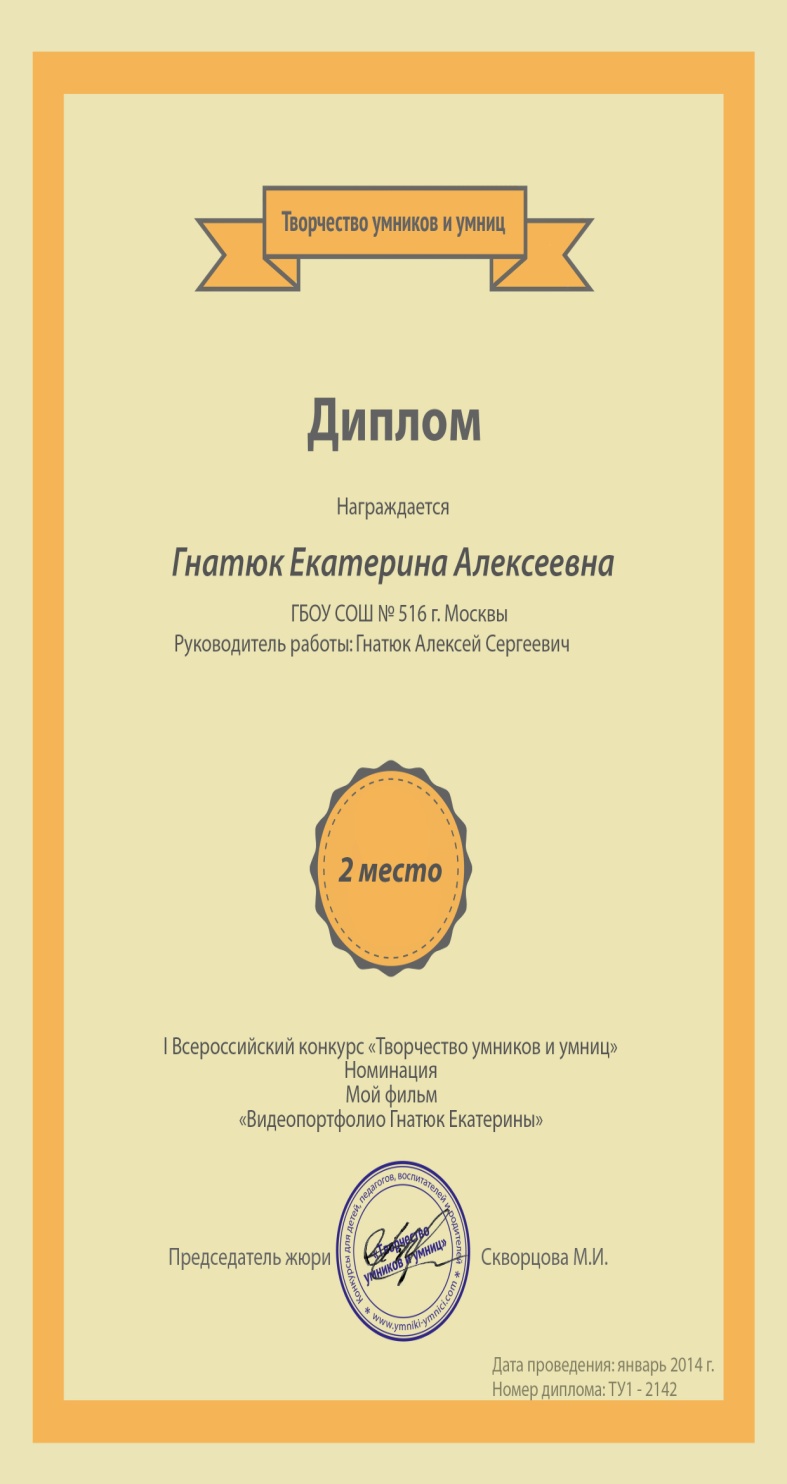 Ссылка на видеоматериал в Интернете:HTML-код <iframe width="560" height="315" src="//www.youtube.com/embed/bv1DTUCl3Ao" frameborder="0" allowfullscreen></iframe>
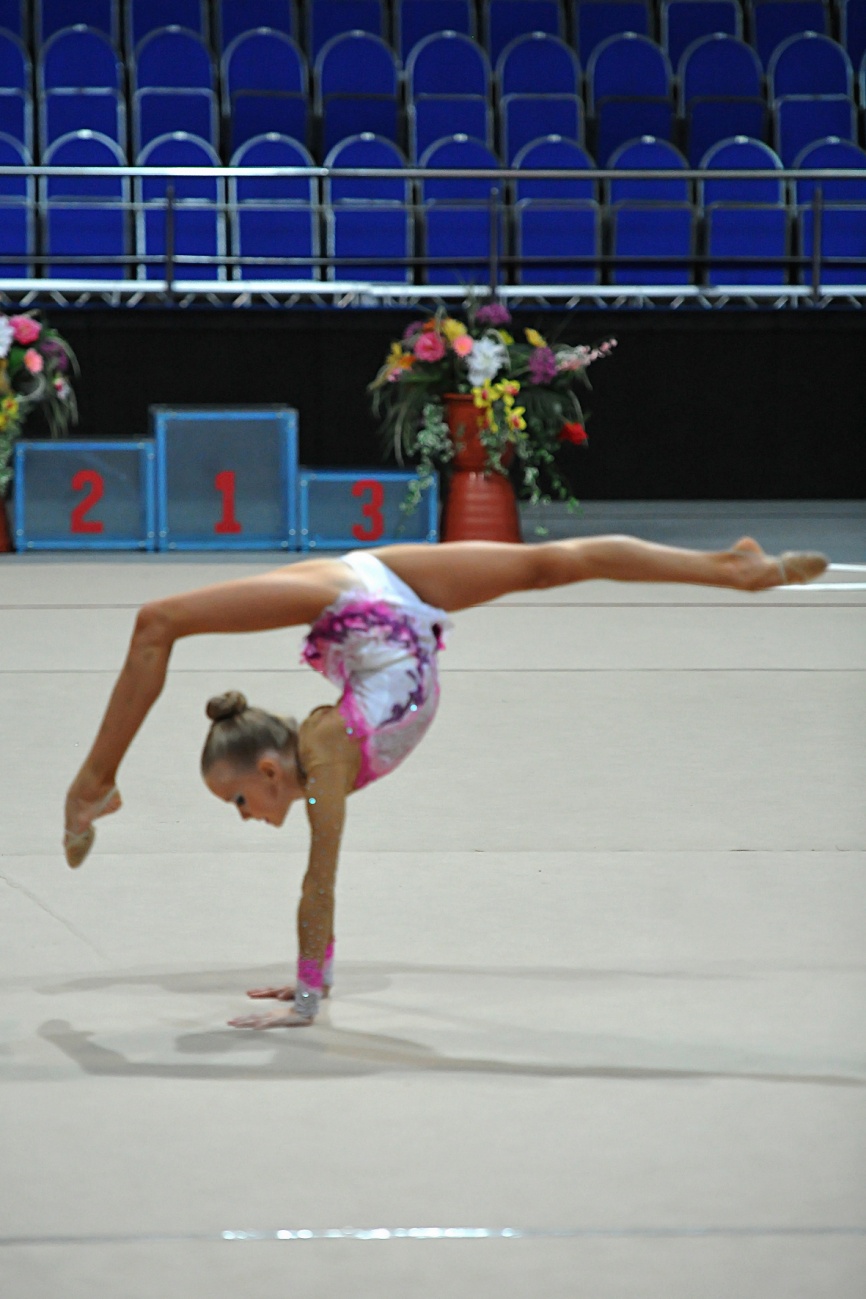 Ссыл<iframe width="560" height="315" src="//www.youtube.com/embed/hIf4toE20hI" frameborder="0" allowfullscreen></iframe>ка в интернет
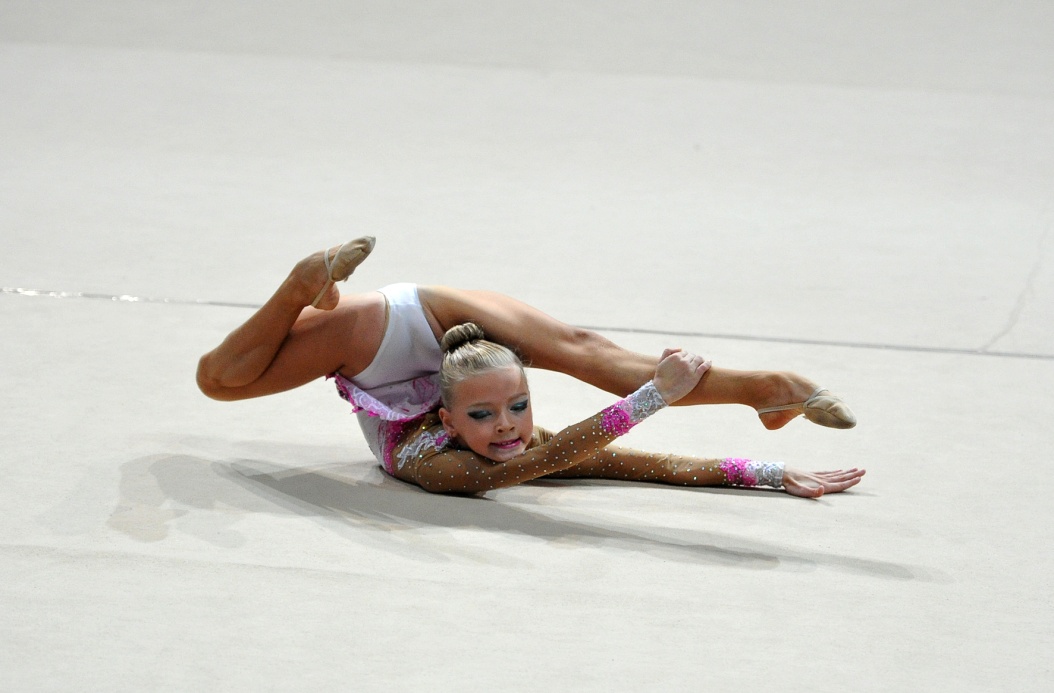 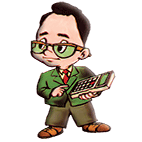 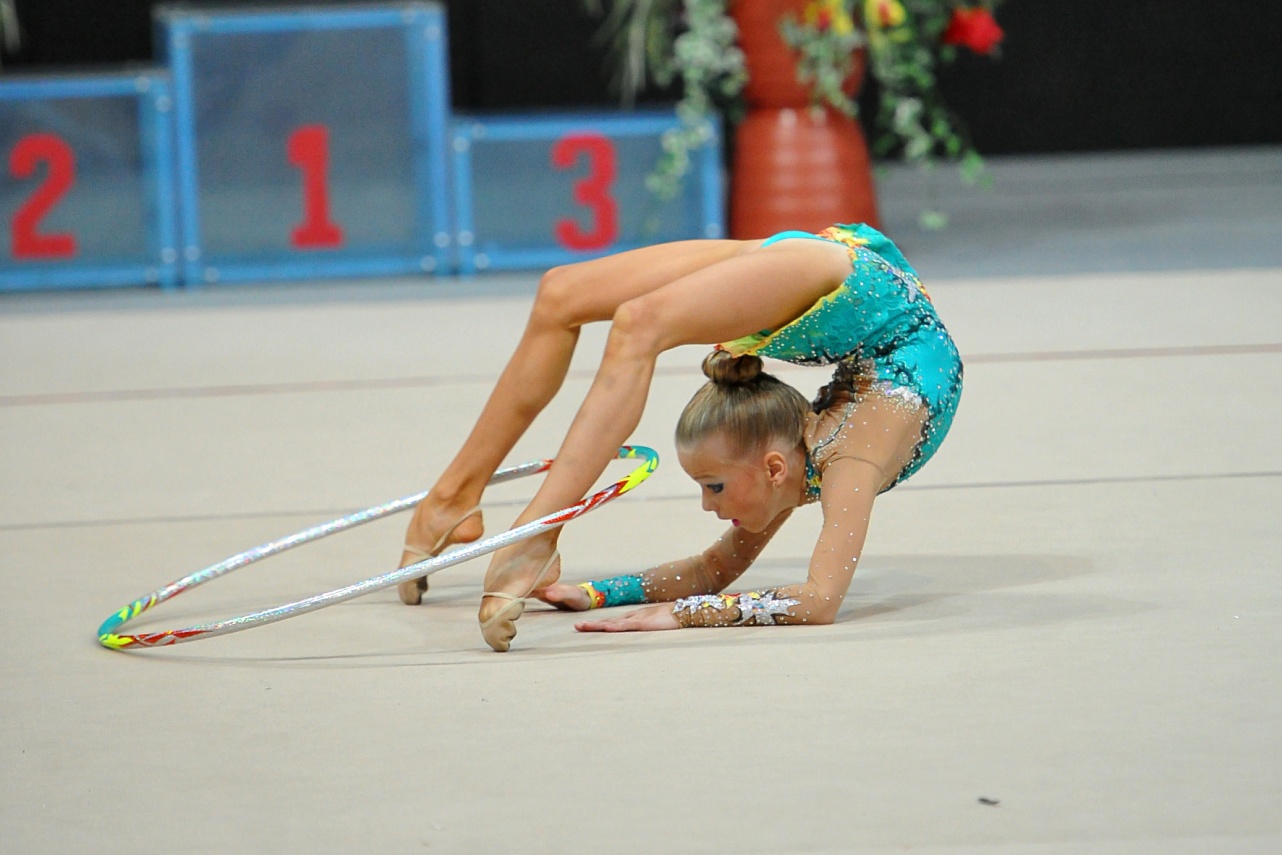 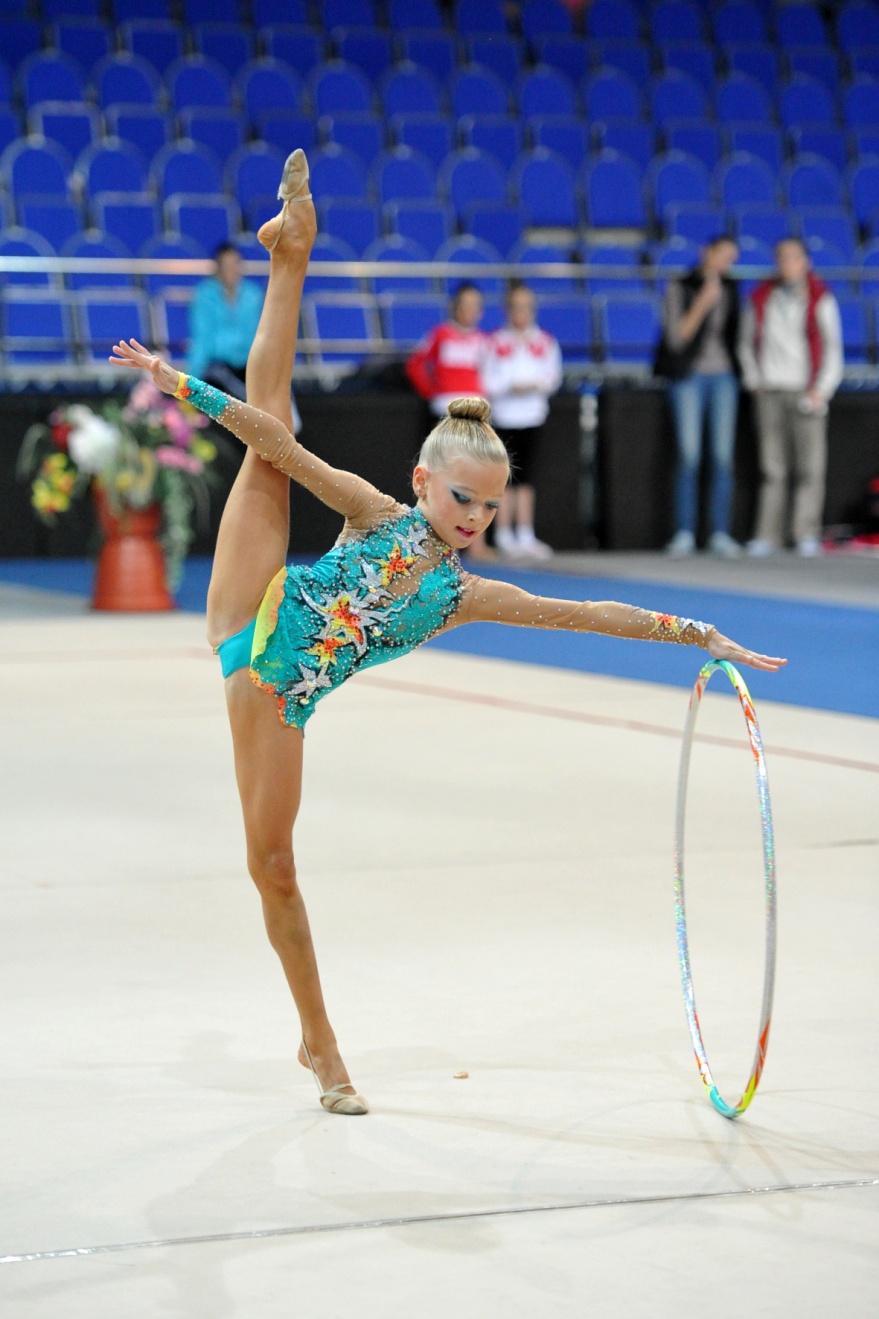 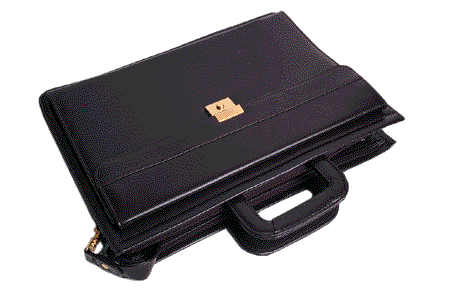 <iframe width="560" height="315" src="//www.youtube.com/embed/1Bx22-LXlyk" frameborder="0" allowfullscreen></iframe>
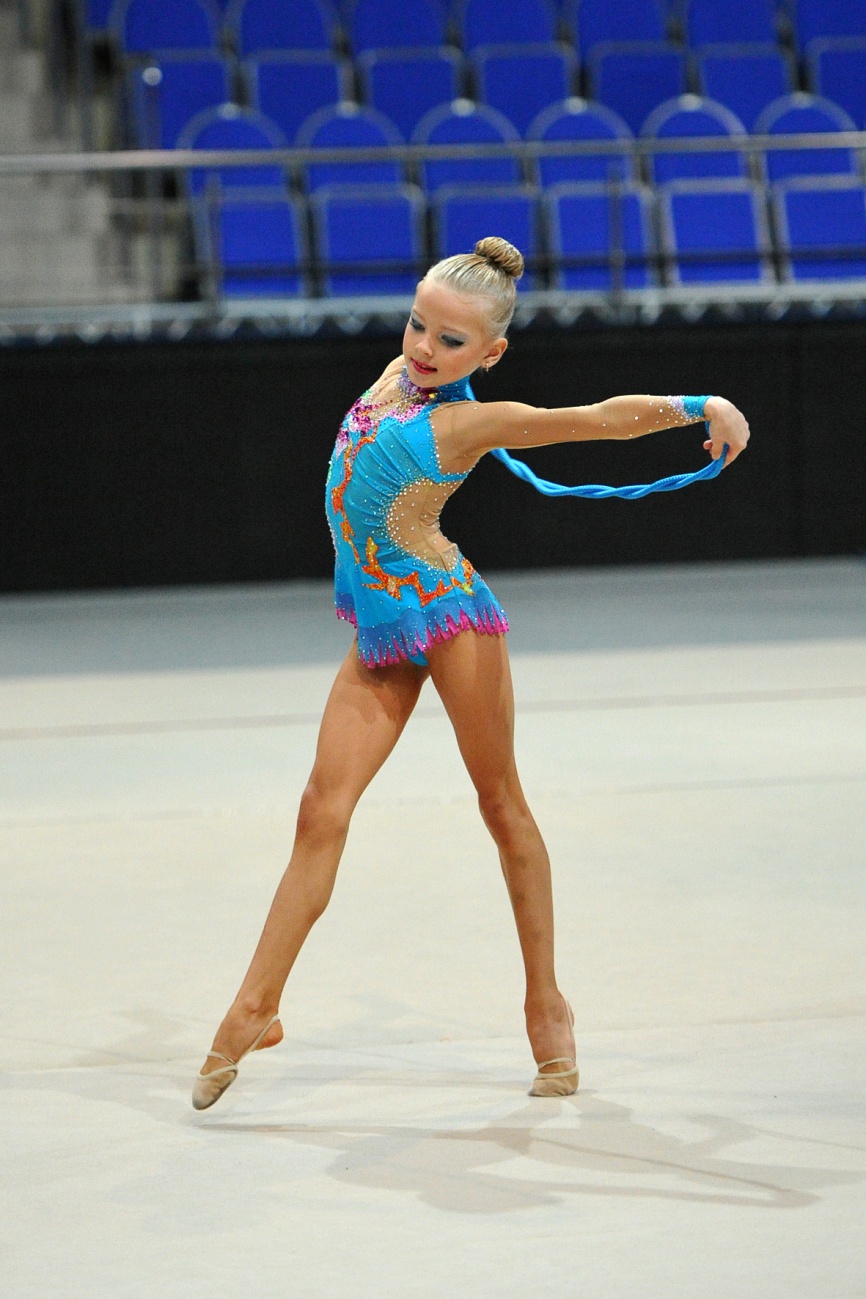 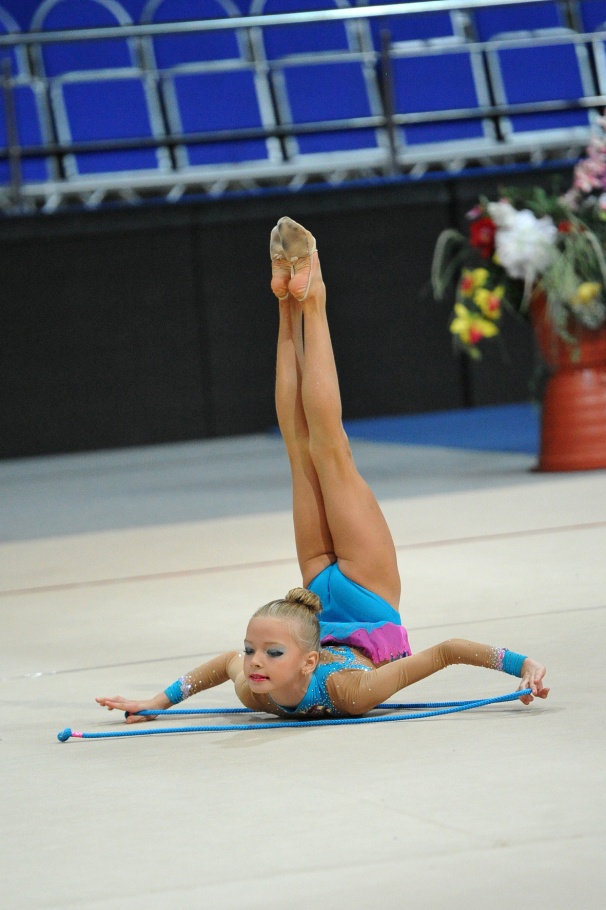 <iframe width="560" height="315" src="//www.youtube.com/embed/MGnWYi4i3hA" frameborder="0" allowfullscreen></iframe>
Результаты моих спортивных достижений.       К моменту проведения конкурса имею хорошие результаты в  спортивной  школе.        В апреле 2014 года участвовала в IV Всероссийском конкурсе «Творчество умников и умниц» в номинации  Хореография «Соло Екатерины». Награждена  дипломом ТУ4 №1350 (1 место).          В январе 2014 года участвовала в I Всероссийском конкурсе «Творчество умников и умниц» в номинации Мой фильм    «Видеопортфолио Гнатюк Екатерины». Награждена дипломом №ТУ1-2142 ( 2 место).         В декабре 2013 года участвовала в Первенстве СДЮСШОР «Юность Москвы» по художественной гимнастике «Крылья Советов». Награждена грамотой победителя I  степени среди гимнасток, выступающих по программе II  взрослого разряда.В сентябре 2013 года участвовала в отборочных соревнованиях «Юные гимнастки» ЦС ФСОП «Россия» по художественной гимнастике. Награждена дипломом победителя I степени.В марте 2013 года участвовала в соревнованиях на Первенство ЦС ФСОП «Россия» по художественной гимнастике. Награждена дипломом  победителяI степени, среди гимнасток 2004 года рождения.В сентябре 2012 года участвовала во Всероссийских соревнованиях «Юные гимнастки» ФСОП «Россия» по художественной гимнастике. Награждена дипломом победителя  I степени.